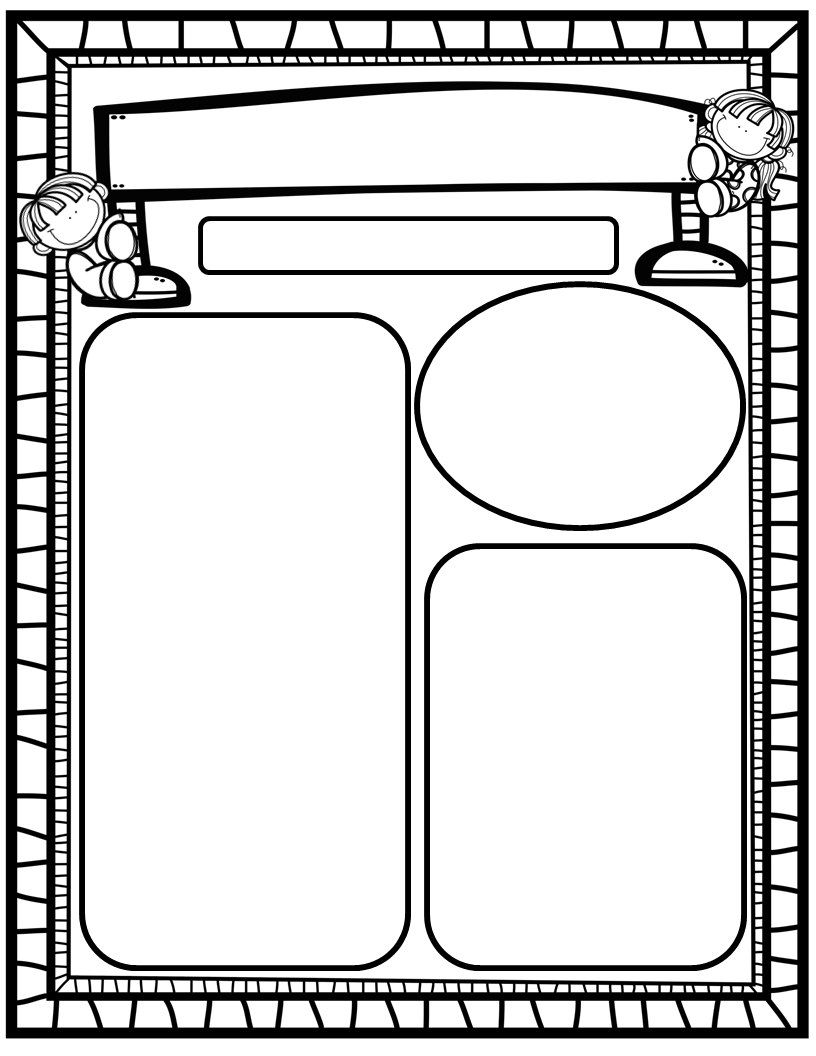 Manuel’s Weekly Blast
March 18th, 2024
Homework:
Read to and with your child each night!
Go Math Practice pages for Chapters 1-11
Practice the HFW’s: a, and, I, the, is, in, as, said, do, to, of, see, be, he, me, from, look, are, was, yes, you, what, have, your, want, go, no, so, goes, says, she, we, they, their, were
Go over Weekly grades and weekly work pages with your kiddos.
We Are Learning About…
Reading: We will focus on Voiced TH (this) and Unvoiced TH (think), and HFW’s they, their, were. We will read and discuss stories about Community Helpers and Family Traditions. Weekly Question: What can we learn from family traditions?
Writing: We will print letters, sight words, as well as our first names! We will stretchy-spell our words and write about various topics using at least 1 complete sentence!
Math: We will complete Ch. 11:Addition up to 5!
Science: We will finish Unit 4: Day and Night!
Social Studies: We will review I-Care Rules and our Hawks Rise Character Trait: Obedience! We will continue learning about important and impactful women from the past and the present in honor of Women’s History Month! We will also begin discussing what it means to belong to a community, who helps us in our community, and how we can help in order to kick-off our Community Helpers Unit!
Important Dates:

March 19: Students Return; Beginning of 4th Quarter
March 21: Field Trip to Publix, 9:45-12:00; Picnic lunch back at school-Send a lunch from home please 
March 21: SAC/PTO, 6pm/7pm
March 22: AR Rally/PTO Movie Night
March 28: Lockdown Drill during arrival, 7:45-8:00am